Many Mini Topics
Mark Stamp
Many Mini Topics
1
Brief Topics
More to machine learning than HMM, PHMM, PCA, SVM, ANN, clustering
Here, we cover several “small” topics…
K-nearest neighbors (k-NN)
Random forests (RF)
Boosting (AdaBoost) 
Linear Discriminant Analysis (LDA)
Blue topics are bigger “small” topics
Many Mini Topics
2
[Speaker Notes: Items in blue are not really mini/brief topics, as each is nearly chapter-length.]
Brief Topics
Some topics are here because they are short and simple
Not worth an entire chapter
k-nearest neighbors, for example
Ironically, some topics here are big
But we only cover them briefly 
Random forest, for example
Many Mini Topics
3
Three Not-So-Brief Topics
Boosting (AdaBoost)
Combines many (weak) classifiers into one strong classifier
Linear discriminant analysis (LDA)
Connects SVM to PCA (and clustering)
Deep learning
Now covered in separate chapters
One chapter on BP, two on architectures
Many Mini Topics
4
k-Nearest Neighbor
Many Mini Topics
5
k-Nearest Neighbor
In k-NN, given a labeled training set
And, given a point we want to classify
That is, a point not in the training set
We’ll let the training data “vote”
Who gets to vote?
That is, which data points in the training set get to vote?
And how to count (weight) the votes?
Many Mini Topics
6
[Speaker Notes: “It's not the people who vote that count, it's the people who count the votes.” 
   ----- Stalin]
k-NN
Which data points get to vote?
If it’s a “national” election, and majority rules, the most numerous class always wins
That’s not very informative, so no “national elections” in k-NN
But what about “local” elections?
Only the training data nearby gets to vote
This might be more interesting…
Many Mini Topics
7
k-Nearest Neighbors
Given a set of labeled training data…
And given a point to classify
Classify based on k nearest neighbors
Where “neighbors” are in training set
Value of k is specified in advance
The simplest ML method known to man
And, not to mention, woman
Simple wrt training, since no training…
Many Mini Topics
8
[Speaker Notes: No training required!]
k-NN Example
Red circles and blue squares are training data
Note that we assume labeled training data
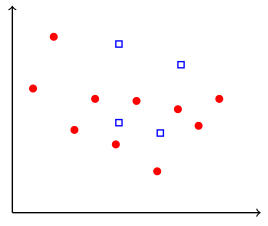 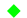 Suppose we want to classify green diamond… 
And we want to keep it as simple as possible
Many Mini Topics
9
1-NN Example
1-NN 
Or more simply, nearest neighbor
Since blue square b    is nearest…
Classify green diamond, which is  labeled x, as “blue”
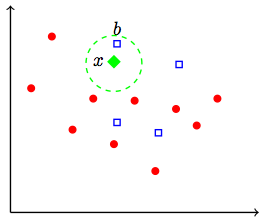 Many Mini Topics
10
3-NN Example
3-nearest neighbors
Classify based on 3 nearest points
3 nearest to x are…
2 red points, r1, r2,  and 1 blue point, b   
Using 3-NN, we classify x as “red”
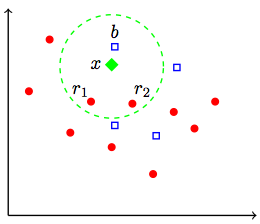 Many Mini Topics
11
k-NN Variations
We could also weight by distance
E.g., use 1/d(x,b ) for each blue b nearest neighbor, and 1/d(x,r ) for red r      
Sum these by color, biggest sum wins…
We might weight by class frequency
Suppose training set has B blue and R red, with R > B   
Weight each red as 1, each blue as R/B   
Might also consider a fixed radius
Many Mini Topics
12
[Speaker Notes: In the case of a fixed radius, we automatically use more data points in regions where the training data is more dense, and less where it is less dense. Of course, this could be combined with a minimum k, just to be sure the decision is not made based on some minimum number of data points.]
k-NN Weighted by Distance
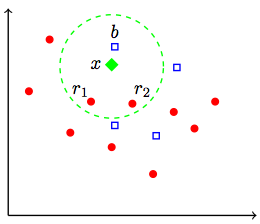 Suppose use 1/d(x,y)    
For this weight, 3-NN classifies x as “blue”…
Assuming 
1/d(x,b) > 1/d(x,r1) + 1/d(x,r2)
Many Mini Topics
13
k-NN Weighted by Frequency
Suppose we weight by frequency
Then each red is 1
And each blue is 2.5
In this case, 3-NN classifies x as blue
Blue “score” is 2.5
Red “score” is 2.0
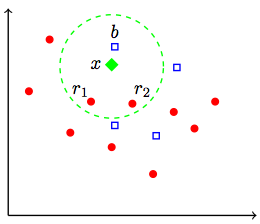 Many Mini Topics
14
k-NN Advantages
k-NN is a “lazy learning” algorithm
No training (none, nada, zippo) required
All computation deferred to scoring phase
In limiting sense, k-NN tends to (near) optimal as size of training set grows
But, the optimal k also grows
Optimal in sense of “Bayes error rate”
k-NN works for multiclass problems
I.e., not restricted to binary classification
Many Mini Topics
15
[Speaker Notes: “Lazy learner” sounds like some students I’ve known…]
k-NN Disadvantages
Scoring not entirely straightforward
In naïve approach, distances to all points needed for each score computation
Can use fast neighbor search algorithms (e.g., Knuth’s “post office problem”)
Very sensitive to local structure
Random variations in local structure
Overfitting is likely for small k 
Rule of thumb: k ≈ sqrt(N)
Many Mini Topics
16
[Speaker Notes: Rule of thumb is that k should be about sqrt(N), where N is the number of samples in the training set.]
Bottom Line
k-NN is as simple as it gets
And simple is good, provided it works well
Training is non-existent
Scoring is somewhat more involved
But still conceptually simple
Lots of possible variations on theme
Can be combined with other techniques
E.g., k-NN used in scoring phase of PCA
Many Mini Topics
17
Random Forest
Many Mini Topics
18
Random Forest
Random forest (RF) is generalization of simple decision trees
Decision tree is really, really simple
Very intuitive and can be useful
So, why do we need to generalize?
Decision trees tend to overfit data
Random forest reduces overfitting 
But lose some of the intuitive simplicity
Many Mini Topics
19
Decision Trees
A decision tree is just what it says…
Tree that is used to make decisions
Kind of like a flow chart
Each node of tree is a test condition
Each branch is outcome of the test represented by corresponding node
Leaf nodes contain the final decision
Simple, simple, simple, …
Many Mini Topics
20
Decision Trees
Advantages?
Can be constructed with little/no data
Can be tested if/when data available
Easy to understand, easy to use, easy to combine with other learning methods, …
Disadvantages?
Constructing optimal tree is NP complete
Overfitting, complex trees, how to prune?
Some concepts not easy to fit to trees
Many Mini Topics
21
Decision Tree Example
Suppose that we have labeled training data for malware and benign samples
Features consist of file size and entropy    
We observe that malware tends to be smaller in size with higher entropy
As compared to benign samples
Easy to construct decision tree(s)
Next slides…
Many Mini Topics
22
Decision Tree Example
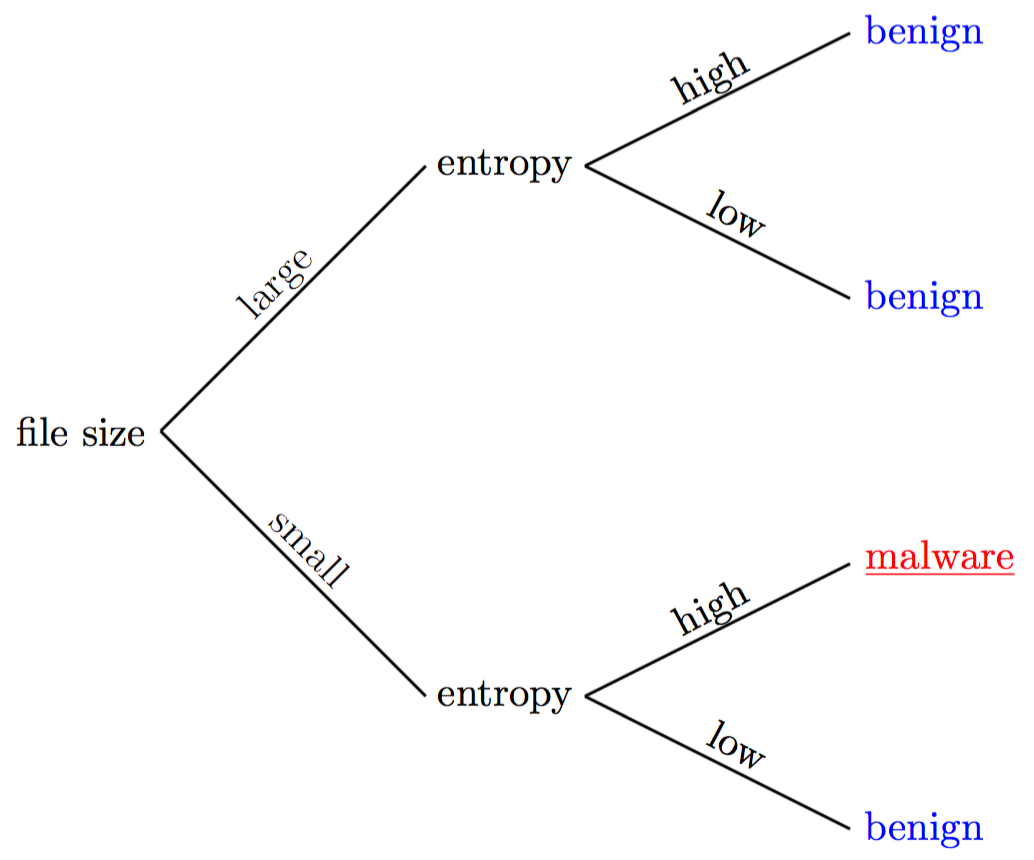 Large vs small and high vs low thresholdsbased on training data
Many Mini Topics
23
Decision Tree Example
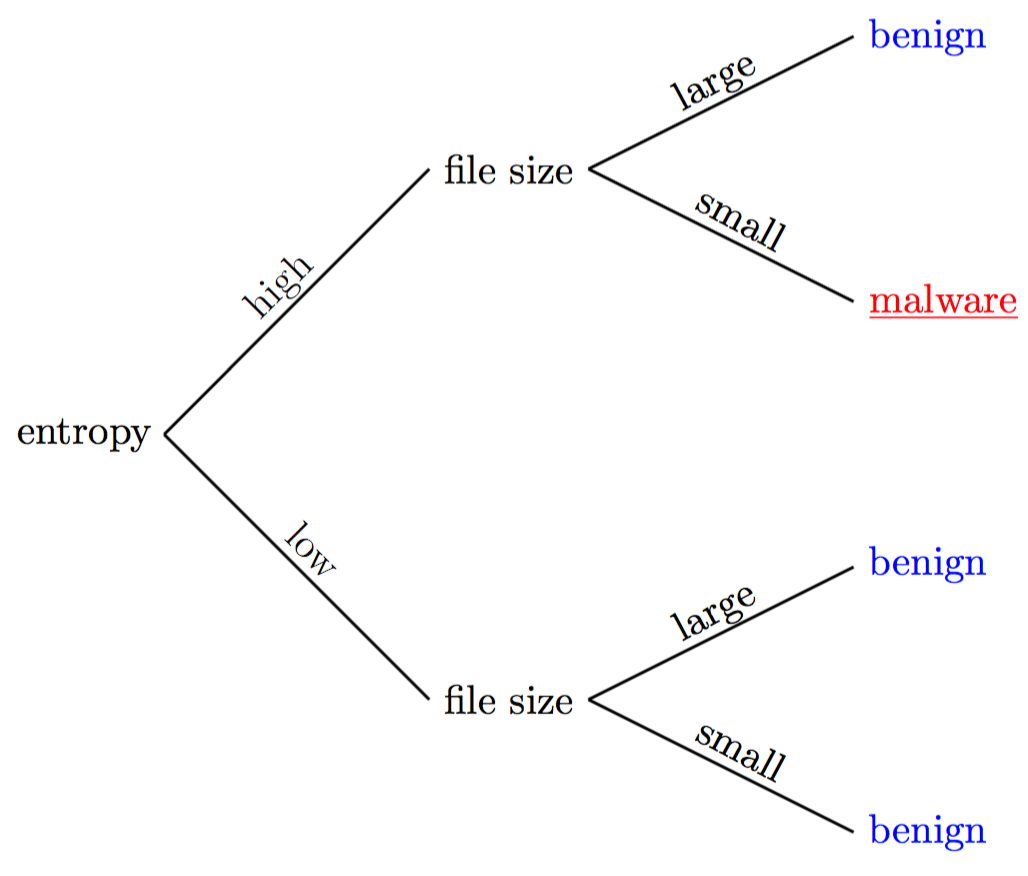 This order works too…
Which is better?
Many Mini Topics
24
Decision Tree Decisions
What is an optimal decision tree?
And how to generate such a tree?
We’ll use a simple greedy approach
Choose feature that provides most information gain and split data
From remaining features, select the one that provides most information gain
Continue until gain is below a threshold
Why greedy? Next slide...
Many Mini Topics
25
[Speaker Notes: The Gini index is another popular measure that can be used in place of information gain.]
Decision Tree
Why greedy?
Enables us to use the best available information first
With most info gain closer to root, if we prune trees, we minimize the lost info
Greedy is fast and efficient and simple (no backtracking, for example)
We always make use of the most relevant information in training data
Many Mini Topics
26
Information Gain
“Gain” can be measured using entropy
Entropy measures uncertainty
Information gain for feature A ?
Entropy reduction if data is split on A   
We want to maximize information gain
Compute gain for each remaining feature
Split on feature with biggest info gain
Repeat until gain is below some threshold
Many Mini Topics
27
Information Gain
Let P(xi) be probability of outcome xi       
Then entropy of X = (x1,x2,...,xn) is


For example, suppose that we have 10 malware and 10 benign samples
Measure file size, entropy, and number of distinct opcodes for each
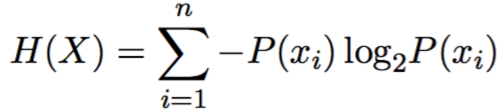 Many Mini Topics
28
Training Data
Notation
S(X) is size
H(X) entropy 
D(X) opcodes
How to set thresholds?
Midway between averages…
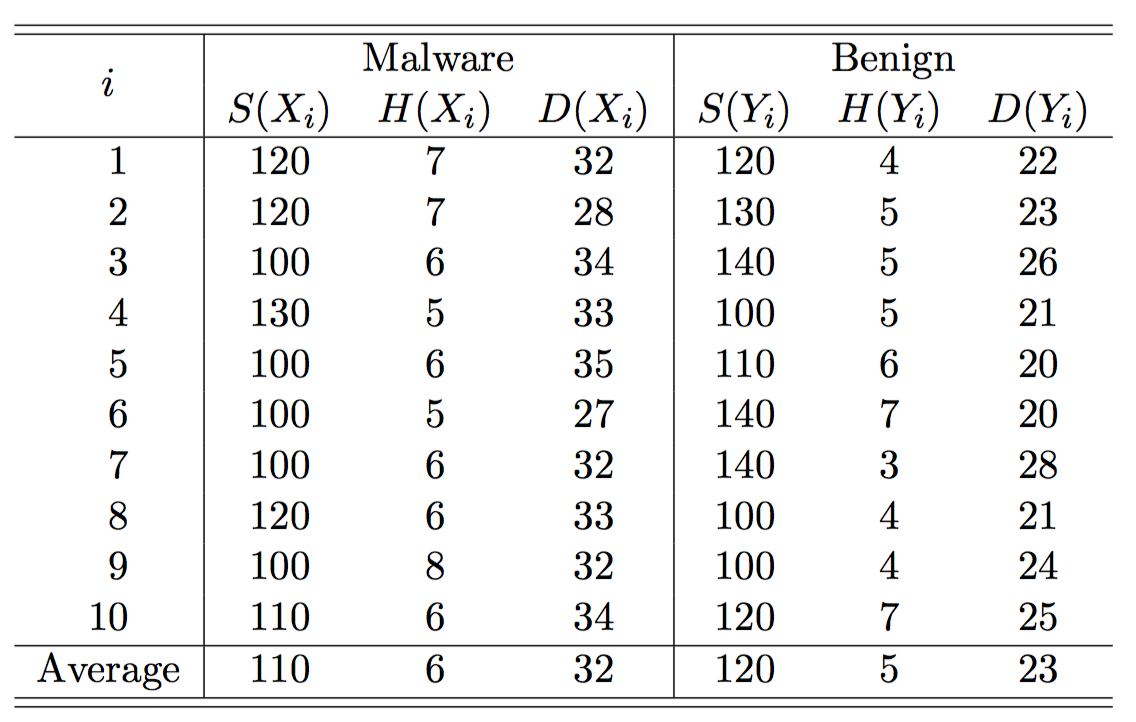 Many Mini Topics
29
[Speaker Notes: Size is in (say) KB, and entropy is in bits. Note that 115 is threshold for S(X), with less than 115 indicating malware, while greater than 115 indicating benign. Similarly, 5.5 is the threshold for entropy, and 27.5 the threshold for number of distinct opcodes.]
Entropy Calculation
Based on data in table, threshold of 115 for file size (for example)
Based in size S(Xi), training data implies   
Tm = {X3,X5,X6,X7,X9,X10,Y4,Y5,Y8,Y9} classified as malware
Tb = {X1,X2,X4,X8,Y1,Y2,Y3,Y6,Y7,Y10} classified as benign
Compute entropy of Tm and Tb
Many Mini Topics
30
Information Gain
Entropy computed as


Information gain ? 
Entropy of parent node minus average weighted entropy of child nodes
For “size” feature, information gain is
GS = 1.0 – 0.9710 = 0.0290
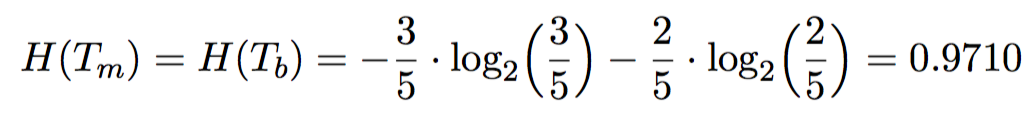 Many Mini Topics
31
[Speaker Notes: Completely uncertain when we start, so 1.0.]
Information Gain
Similarly, we compute
GS = 0.0290, GH = 0.1952, GD = 0.5310
Conclusion?
Want to make first split based on number of distinct opcodes, D(X)   
Then need to recalculate information gain for remaining features
To decide which to select for 2nd level
Many Mini Topics
32
Bagging
Decision trees good, maybe too good…
…in the sense that they tend to overfit
Overfitting is bad in ML (why?)
What to do?
Bagging (bootstrap aggregation)
Multiple decision trees on subsets of data
Then combine results (e.g., majority vote)
Easy, effective way to reduce overfitting
Many Mini Topics
33
[Speaker Notes: Bagging can be effective at reducing the variance.]
Bagging Example
Suppose we have a sample U to classify
We measure S(U) = 116 and H(U) = 7   
Recall that based on training data
5.5 is threshold for entropy H(X)    
115 is threshold for size S(X)   
Suppose we classify using tree that splits first on entropy, then size
Ignoring opcode feature in this example
Many Mini Topics
34
Bagging Example
Then U is classified as benign
But this is suspect…
Why?
Suppose instead, use bagging
As on next slide…
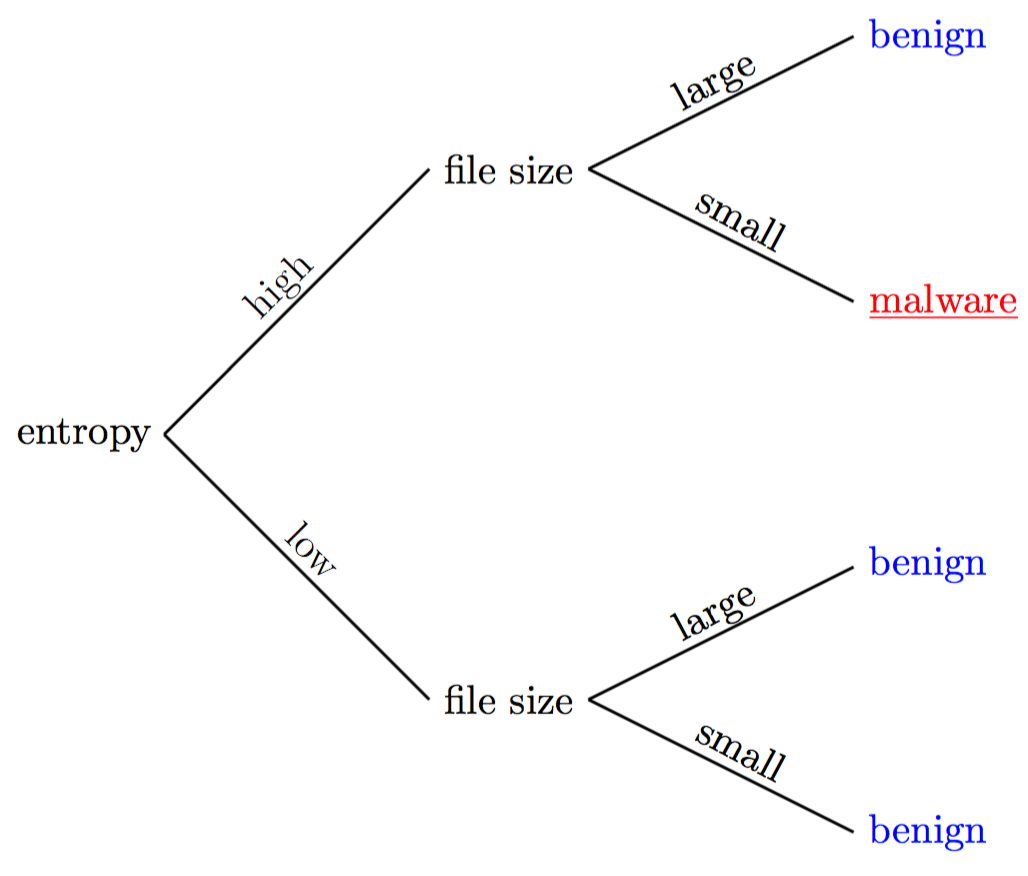 Many Mini Topics
35
Bagging
Suppose we select (overlapping) subsets

Then subset A is
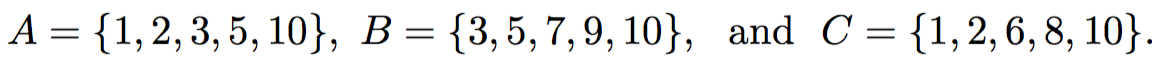 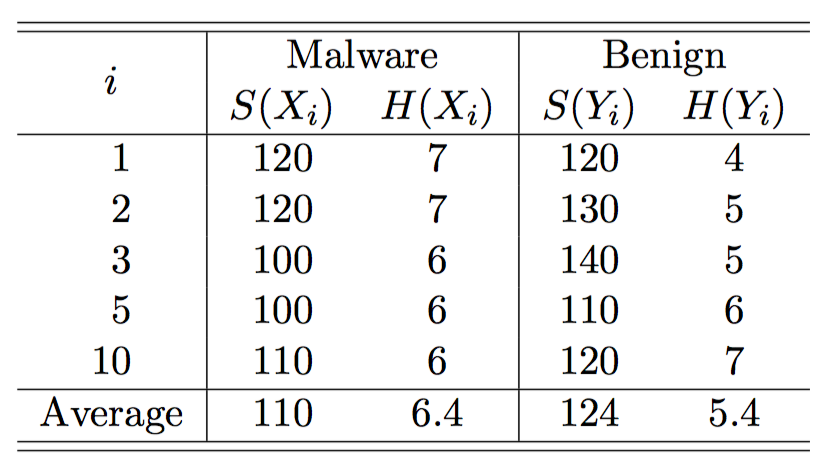 Many Mini Topics
36
Bagging
For subset A …
Threshold for S(X) is 117 and H(X) is 5.9
And U classified as malware!
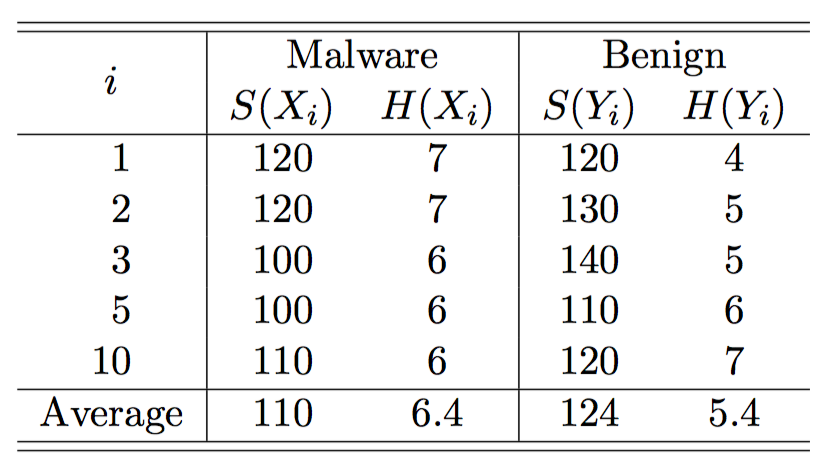 Many Mini Topics
37
Bagging
Easy to show that U is classified as…
Malware based on subset A  
Benign based on subset B  
Malware based on subset C  
So, by majority vote, U is malware
Recall, U was benign based on all data
But that classification looked suspect
Bagging better generalizes the data!
At least in this case…
Many Mini Topics
38
Random Forest
Random forest uses bagging in 2 ways
Bagging of data (as on previous slide)…
…and bagging of features     
How to bag features?
Select subset of features and ordering
RF training algorithm use heuristics to do bagging in a “smart” way
Many Mini Topics
39
RF and k-NN
Interesting connection between RF and k-NN algorithms
Let (Xi,zi), i=1,2,…,n be training set where each zi is -1 or +1  
Then define weight function


And define
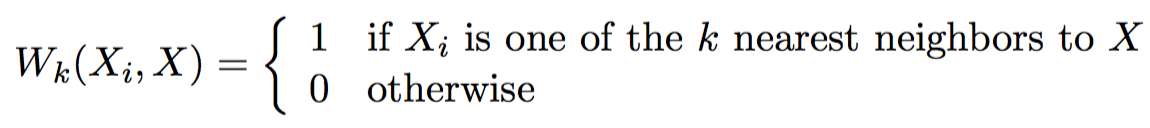 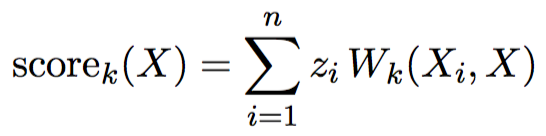 Many Mini Topics
40
[Speaker Notes: Note that each Xi us a feature vector, and zi is the corresponding classification.]
k-Nearest Neighbor Score
Note that zi Wk(Xi,X) is +1 for each of k nearest neighbors of type +1
Similarly, zi Wk(Xi,X) is -1 for each the k nearest neighbors that is type -1
Assuming k is odd, sum of zi Wk(Xi,X) tells us how to classify X using k-NN  
X is classified type +1 if sum is positive
X is classified type -1 if sum is negative
Many Mini Topics
41
[Speaker Notes: If k is even could simply flip a coin in case of a tie.]
Random Forest Score
For a decision tree, define


And let

Analogous to k-NN score, positive result implies tree yields +1 class
While negative results implies -1 class
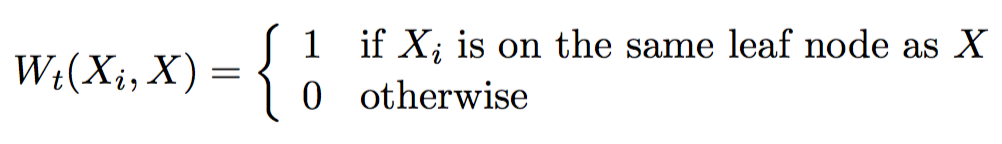 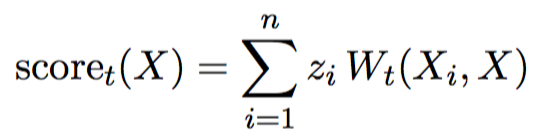 Many Mini Topics
42
[Speaker Notes: It’s a little more complicated for a Random Forest, since we have such a scoret(X) for each decision tree in the forest, and we need to compute the majority vote.]
Random Forest and k-NN
Then k-NN is equivalent to…
Classify X as type +1 if scorek(X) > 0    
And type -1 otherwise
And decision tree is same as…
Classify X as type +1 if scoret(X) > 0    
And type -1 otherwise    
RF and k-NN are neighborhood-based
But different neighborhood structure
Many Mini Topics
43
Related ML Techniques
Both k-NN and RF neighborhood-based 
But, different neighborhood structures
Recall MLP and SVM also closely related
SVM can be seen as special case of MLP 
Thus we have 2 closely related “pairs”
RF and k-NN are neighborhood based
MLP and SVM produce nonlinear boundary
Can this be useful in practice?
Many Mini Topics
44
[Speaker Notes: Having such pairings can be useful. If we experiment with both k-NN and RF, we expect qualitatively similar results in most cases. Similarly, if we experiment with both MLP and SVM, we expect qualitatively similar results. Thus, we might want to experiment with all 4 techniques to see if these pairings seem to hold. If so, that provides a “sanity check”; if not, our results might still be correct, but we should check more carefully, as this is somewhat unexpected.]
Bottom Line
Decision tree is a simple concept
Bagging data generalizes decision tree
Less prone to overfitting
Random forest further generalizes concept of bagging
Bagging for both data and features
Often, RF gives very good results
Perhaps more surprisingly, so does k-NN
Many Mini Topics
45
Vector Quantization
Many Mini Topics
46
Vector Quantization
In VQ we have codebook vectors
Not to be confused with codebook cipher!
These are “prototypes” for classification
Each vector in space is associated with one codebook vector
Does this sound at all familiar?
Very closely related to K-means…
…and EM clustering
Many Mini Topics
47
VQ Example
Rounding to nearest integer is ultra-simple 1-d example of VQ


Codebook elements are integers
All elements in one half-open interval associated with a specific prototype
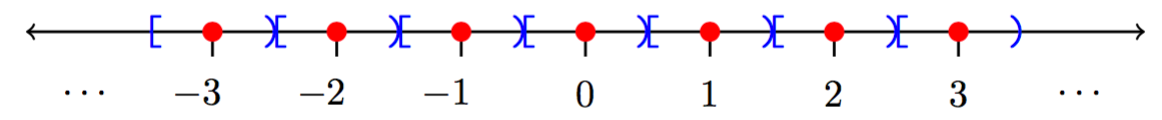 Many Mini Topics
48
Linde-Buzo-Gray Algorithm
LBG algorithm to find VQ clusters
Algorithm is given in book…
Essentially same as K-means...
Specify K and initial codebook
Assign points based on nearest prototype
Update the codebook (center of mass) 
Compute distortion to decide whether to do another iteration or not
Many Mini Topics
49
VQ vs K-Means
VQ can be considered a generalization of K-means
K-means uses Euclidean distance to measure distortion
In VQ, we can use other measures of distortion…
Examples of other measures?
Many Mini Topics
50
Naïve Bayes
Many Mini Topics
51
Naïve Bayes
Why is Naïve Bayes naïve?
We make (naïve?) simplifying assumption 
Specifically, we assume independence
Often, not a good reflection of reality…
…But makes the problem easier to solve
So, can view naïve assumption as tradeoff
And why is it Bayes?
We’ll use Bayes formula
Many Mini Topics
52
Declaration of Independence
Why independence?
Assume we have n vectors
X1, X2, …, Xn     
Each vector is of length m     
Centered, so mean in each component is 0
Independence implies cov(Xi,Xj) = 0     
For all i ≠ j   
Thus, covariance matrix is diagonal
Many Mini Topics
53
Simplify, Simplify, Simplify
But, we don’t get to choose the data
So, maybe more accurate to say we approximate by ignoring covariance
What’s the benefit?
The full covariance matrix is m x m     
Lots of parameters to estimate
By ignoring covariance, we only have m      variances (and means) to worry about
Many Mini Topics
54
What is “Bayes”?
Denote conditional probability as
P(A|B) = probability of A given B    
Bayes formula: P(A|B) = P(B|A)P(A)/P(B)   

Or

Or
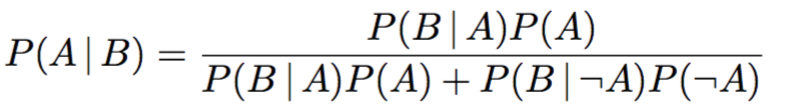 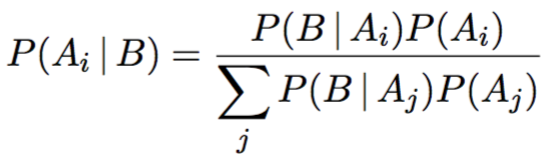 Many Mini Topics
55
[Speaker Notes: In the last expression, the Aj partition the sample space.]
Bayes Formula Example
We have a test for some illegal drug
If you use the drug, test positive 98% 
If do not use drug, test negative 99% 
Also, only 5 out of 1000 use the drug
Let 
A = {person uses the drug}      
B = {person tests positive for drug}    
Want to find P(A|B)
Many Mini Topics
56
Example
Have A={person uses the drug} and B={person tests positive for drug}    
Want P(A|B), but hard to compute
On the other hand, P(B|A) is easy
That is,


What the …. ?
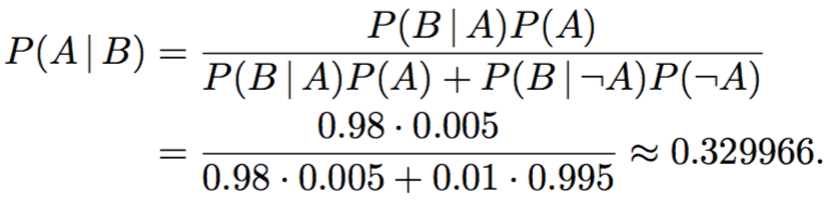 Many Mini Topics
57
So What?
Suppose we want to find best “state” for given observation
That is, find X that maximizes P(X|O)    
Where X is state and O is observation
This should look familiar…
But P(X|O) may be difficult to compute while P(O|X) is easy
If so, use P(X|O) = P(O|X) P(X)/P(O)
Many Mini Topics
58
The Bottom Line
Can use P(X|O) = P(O|X) P(X)/P(O) to find best state X     
Since P(O|X) often easier than P(X|O)    
Note P(O) is constant, so not needed
And P(X) usually easy to compute
For example, consider HMM Problem 2
Actually, much deeper connections…
...As we will discuss later
Many Mini Topics
59
Regression Analysis
Many Mini Topics
60
Regression vs Classification
Classification schemes classify
SVM, for example
But, regression schemes don’t regress
Regression provides a score (e.g., HMM)
A way to “reason about relationships”
In this section, we consider…
Linear regression
Logistic regression
Many Mini Topics
61
Linear Regression
Find linear model that best fits data
If relationship tends to be linear, then linear regression will work well
Consider house size vs price
House size: x-axis
House price: y-axis
In general, larger houses cost more
Except CA, where everything costs more
Many Mini Topics
62
Linear Regression Example
Linear least squares algorithm minimizes sum of error terms
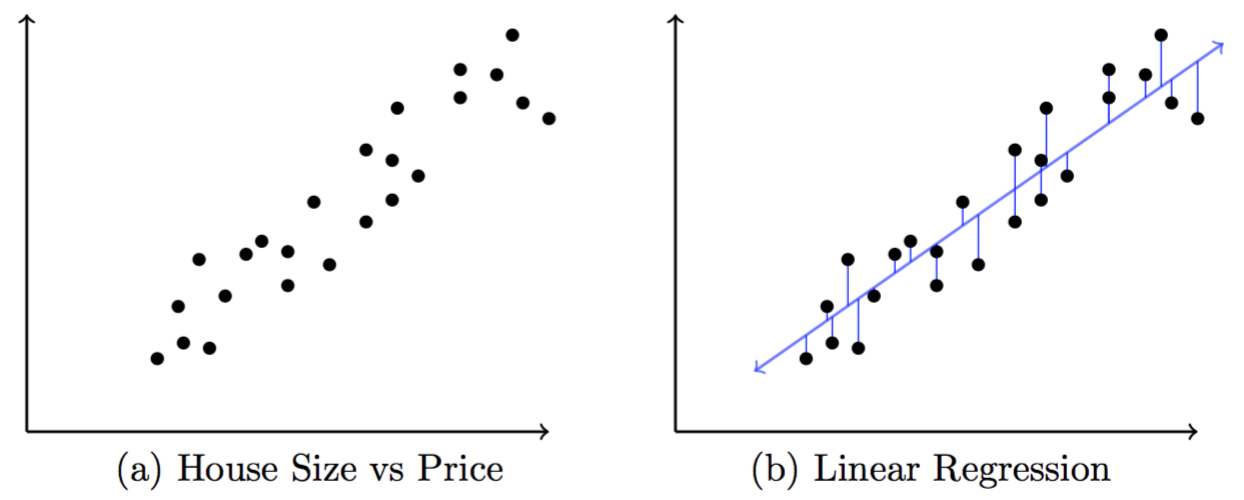 Many Mini Topics
63
Linear Regression vs PCA
Linear least squares and PCA not same
PCA based on orthogonality
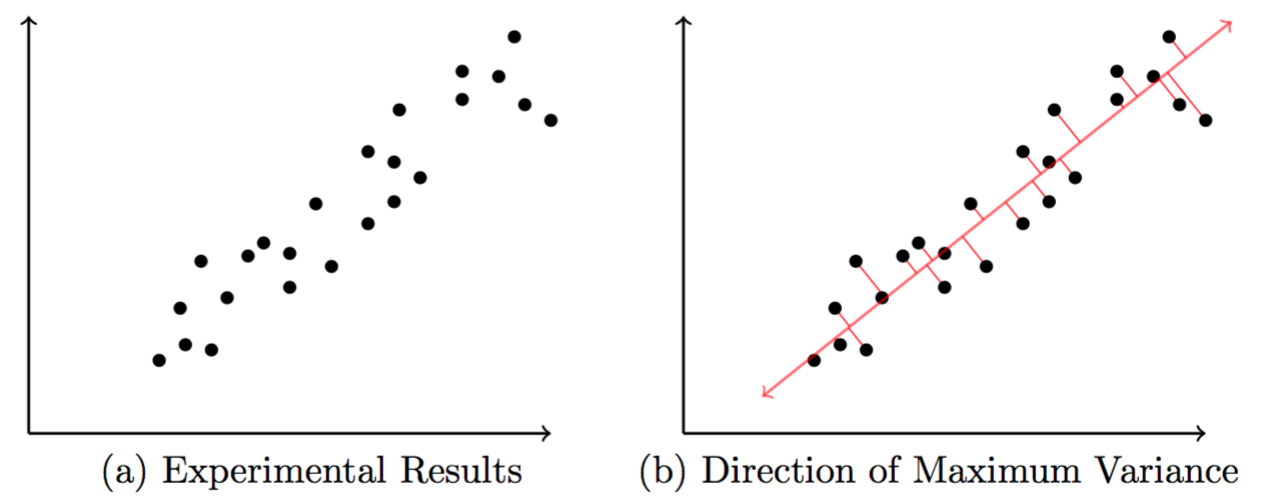 Many Mini Topics
64
[Speaker Notes: So, the line corresponding to the first principal component will not be the same as the regression line.]
Categorical Data
Linear regression not good choice here
Piecewise linear better matches data
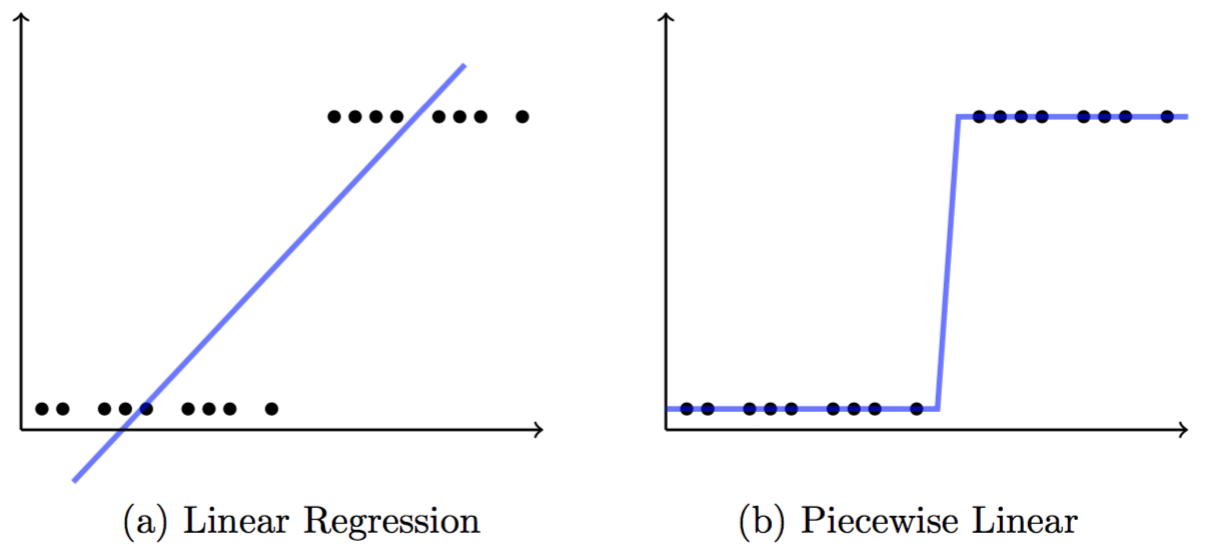 Many Mini Topics
65
Logistic Function
Smooth function that won’t waste its time between categories
Use this in place of piecewise linear on previous slide
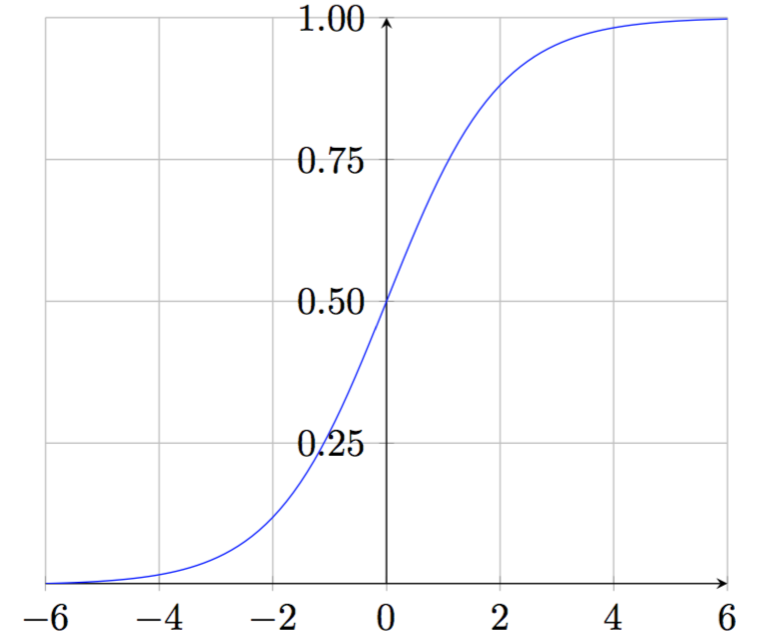 Many Mini Topics
66
Logistic Function
The logistic function is
And we have y = F(t)   
For data of form x = (x1,x2,…,xn) 
We let t = b0 + b1x1 + ... + bnxn    
Then


How to determine parameters bi ?
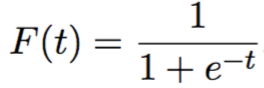 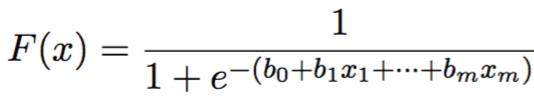 Many Mini Topics
67
Logistic Regression
Can treat F(x) as a probability
That is, F(x) is probability that x belongs to the class associated with “1”
And 1-F(x) is probability of class “0”
To “train”, must determine the bi      
This is done by setting it up as a MLE
Set derivatives equal to 0, and so on
Numerical appox. (Newton’s method)
Many Mini Topics
68
Bottom Line
Linear vs logistic regression?
For different types of problems
Linear is easy, logistic is harder
Logistic regression vs naïve Bayes?
Logistic regression gives an approximate solution to the exact problem
Naïve Bayes is an exact solution to an approximate problem
Many Mini Topics
69
Conditional Random Fields
Many Mini Topics
70
Conditional Random Fields
Intuitively appealing generalization of Hidden Markov Models (and similar)
CRF algorithms not as nice as HMM
So, CRF may not always be appropriate
Probably more of a niche topic
May be good for some specific cases
May not be good choice in general
Many Mini Topics
71
Graph Structure of HMM
State transitions Xi and observations Oi in an HMM
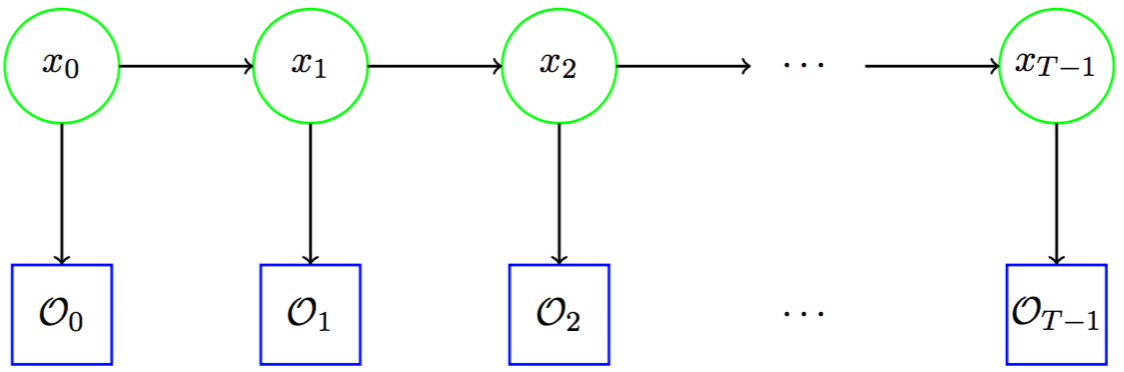 Many Mini Topics
72
Graph Structure of HMM
Why a directed graph?
And why not other interconnections?
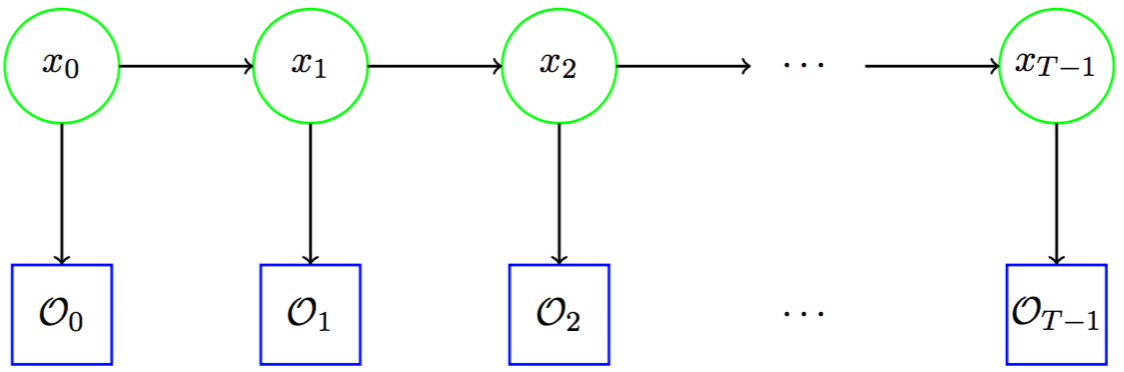 Many Mini Topics
73
Pilot Example
Why worry about these things?
Consider modeling airplane pilot 
Hidden states? Something about pilot
Observations? Speed, altitude, etc.
Observations would almost certainly have an effect on states
But this is not part of HMM!
No path from Oi to Xj
Many Mini Topics
74
Linear Chain CRF
Undirected graph
For example, Oi can influence state Xi  
Useful for pilot example, for example
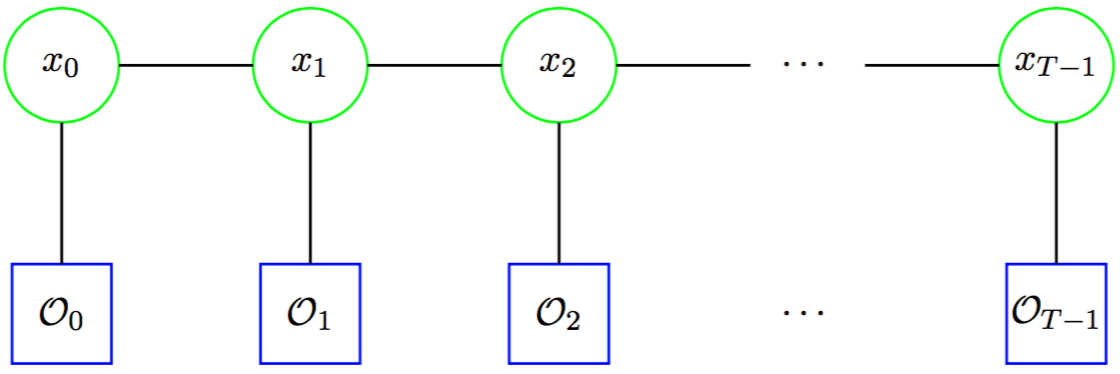 Many Mini Topics
75
Big Picture
Ideally, we want to know joint probability distribution P(X,O)    
Models all possible interactions
But, intractable, requires too much data…
So, we’ll simplify
Makes sense to focus on P(X|O), since observations assumed known
Whether training or scoring
Many Mini Topics
76
Generative vs Discriminative
Models that focus directly on P(X|O) are said to be discriminative   
No additional simplifying assumptions
Like logistic regression
Models that simplify P(X|O) in the form P(O|X)P(X) are generative 
Simplified by independence assumption
Like Naïve Bayes
Many Mini Topics
77
Generative vs Discriminative
Discriminative focused on things that matter most
Approximate solution to exact problem
Generative deals with P(O) to some extent, which is not itself of interest
Exact solution to approximate problem
Not so clear where advantage lies in theory or practice
Many Mini Topics
78
Generative vs Discriminative
Naïve Bayes and logistic regression are a generative-discriminative pair
In HMM, λ is the model, λ = (A,B,π)
Consider HMM forward algorithm…   
We replace P(X,O|λ) with P(O|X,λ)P(X|λ)     
What does this say about HMM?
HMM is essentially a sequential version of Naïve Bayes!
Many Mini Topics
79
Generative-Discriminative Pair
Can show Linear Chain CRF essentially sequential version of logistic regression
So, HMM and Linear Chain CRF are another generative-discriminative pair
Are there others?
Yes, we can take this one more level of generality...
Many Mini Topics
80
Generative-Discriminative Pairs
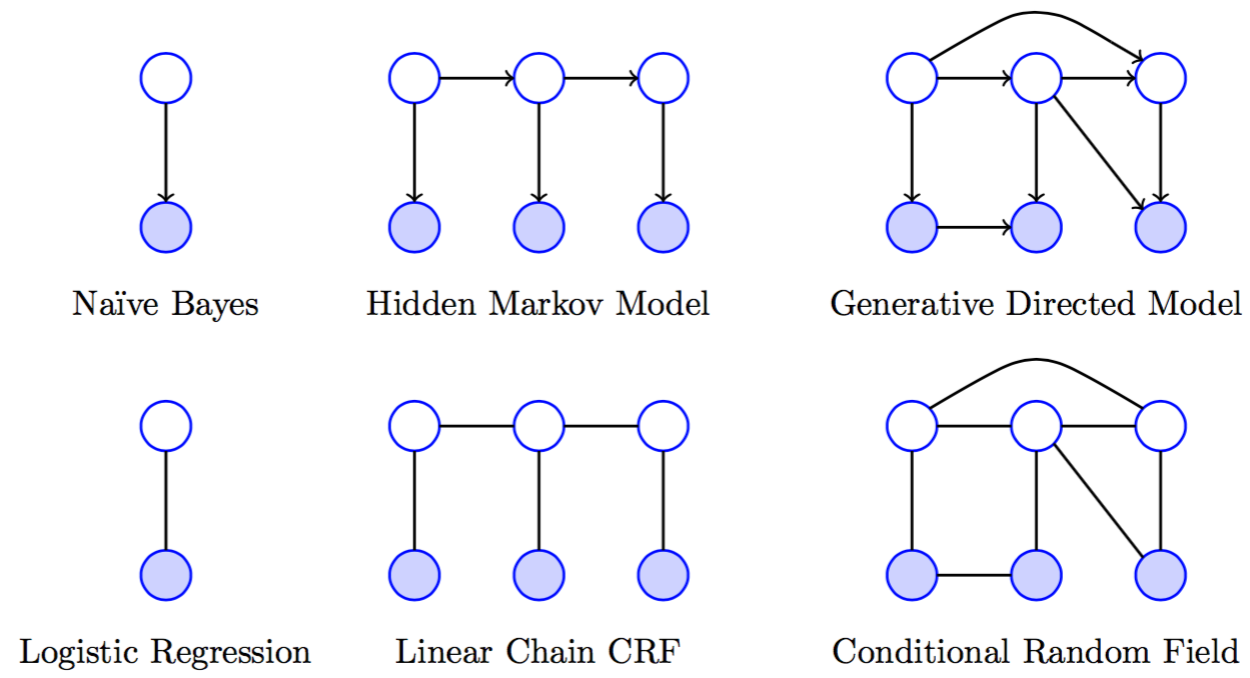 Many Mini Topics
81
Bottom Line
CRFs are generalization of HMMs
Allow for additional interactions
Most practical is linear chain CRF
Generative-discriminative pairs
Naïve Bayes-logistic regression
HMMs-linear chain CRF
Generative better when data limited?
Discriminative better when lots of data?
Many Mini Topics
82